Unit 2: Energy & Momentum
Introduction (pg. 158-161)

Chapter 4: Work and Energy
Chapter 5: Momentum and Collisions
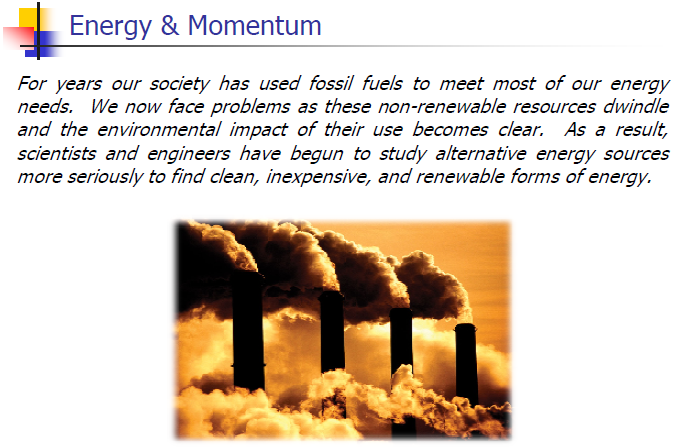 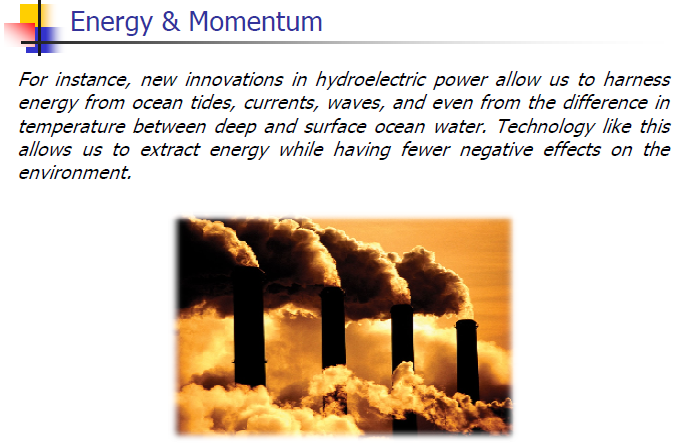 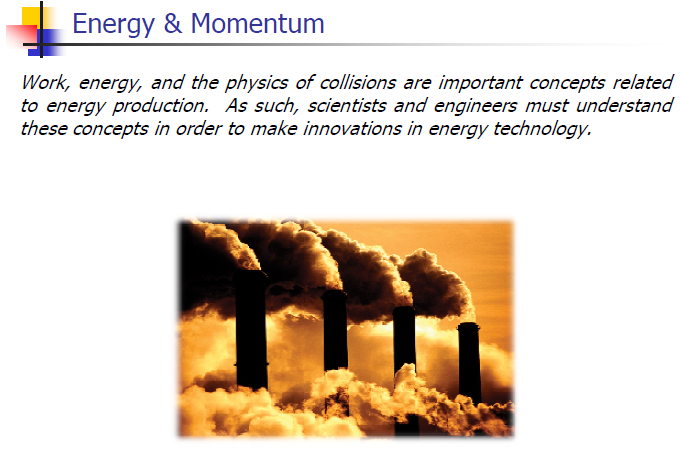 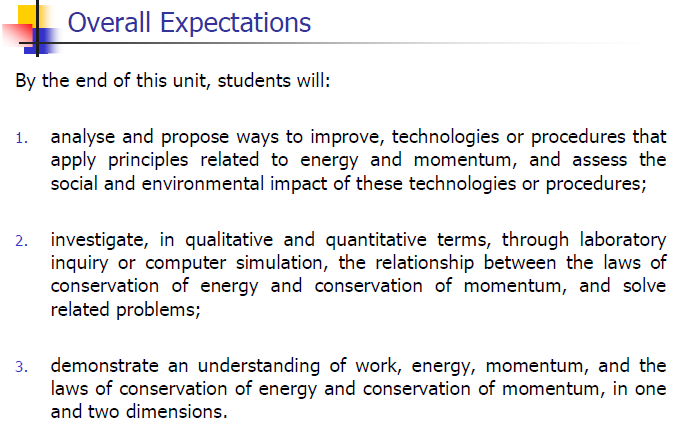 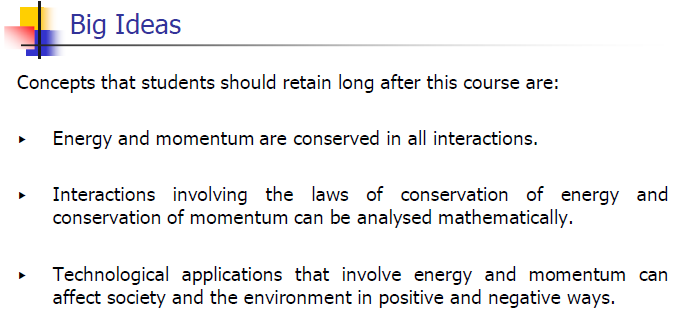 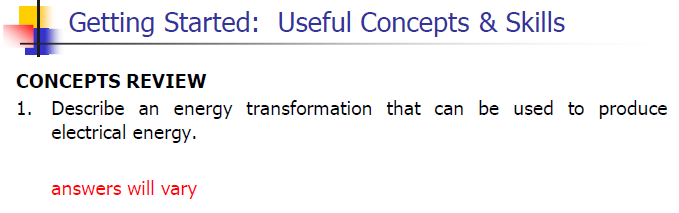 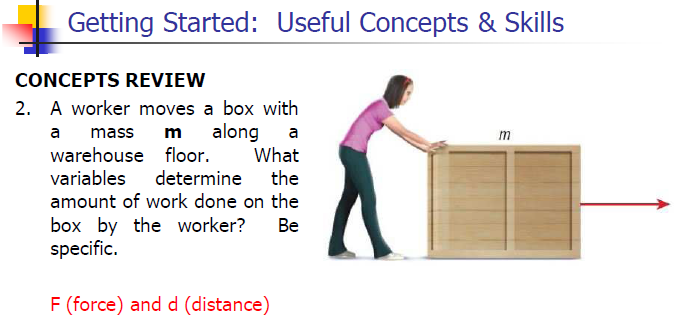 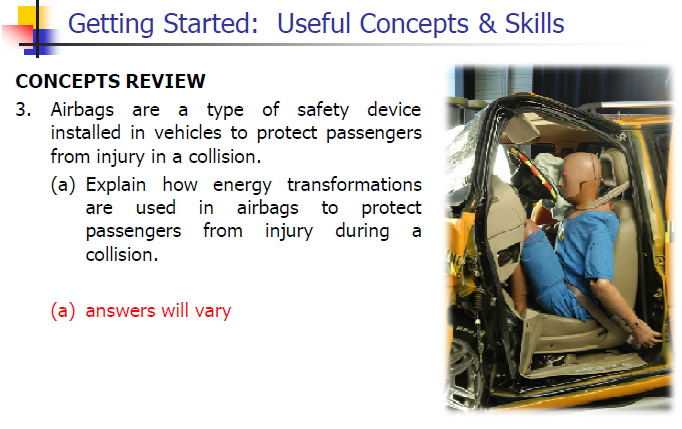 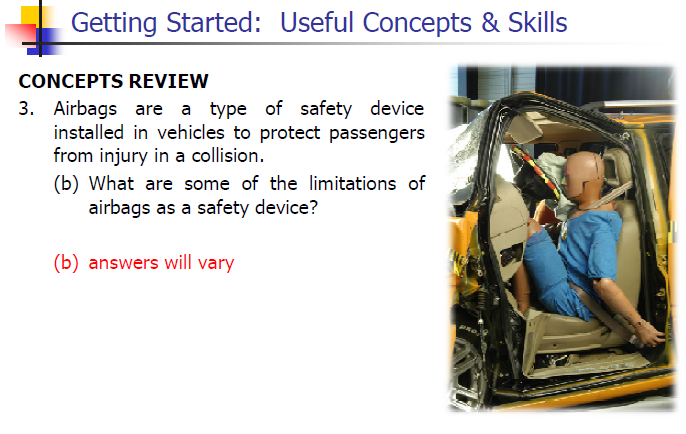 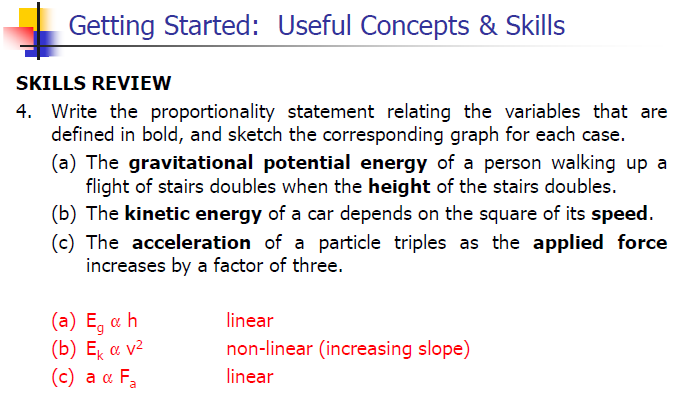 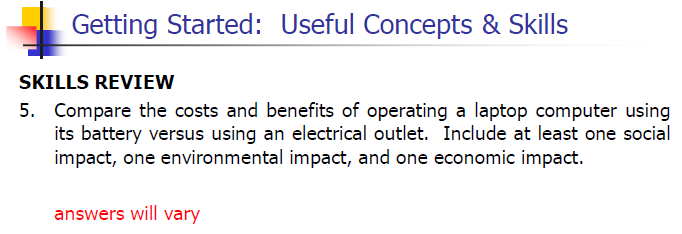 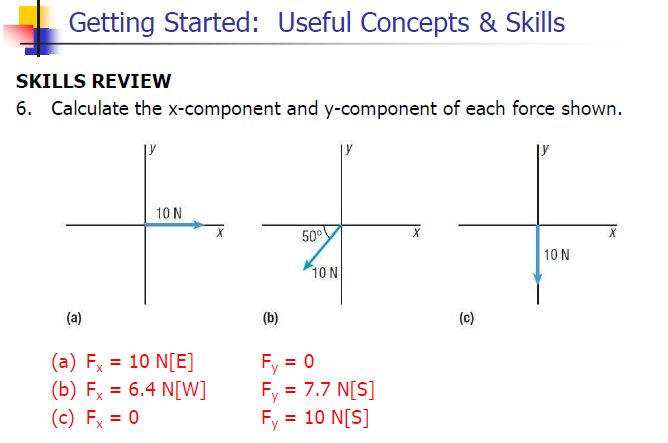 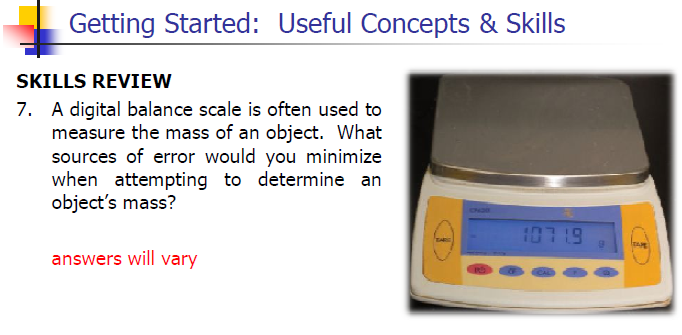 Classwork& Homework